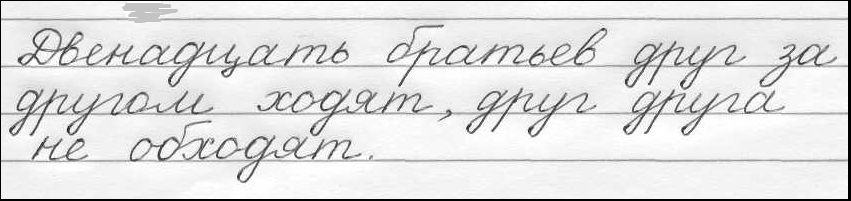 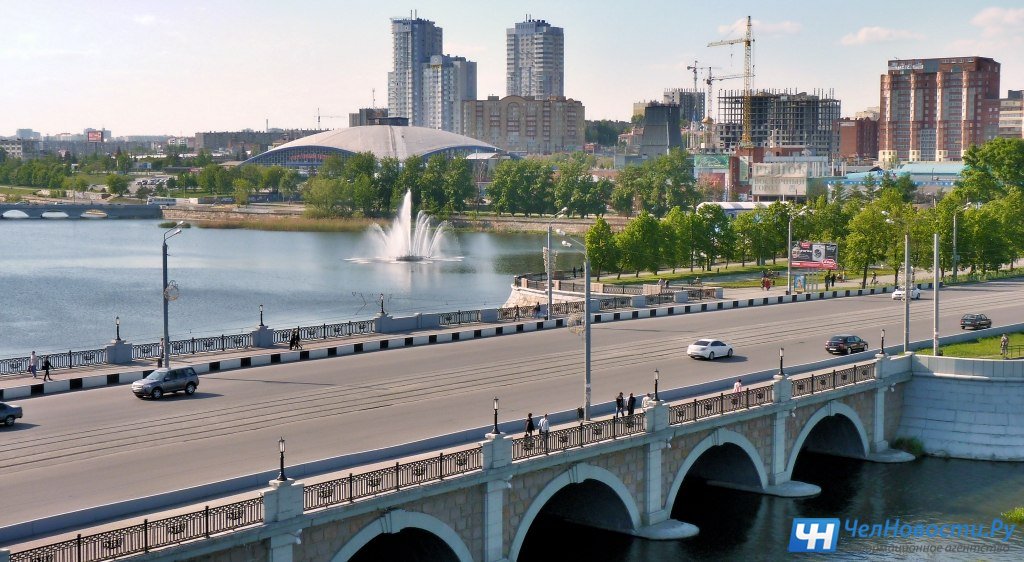 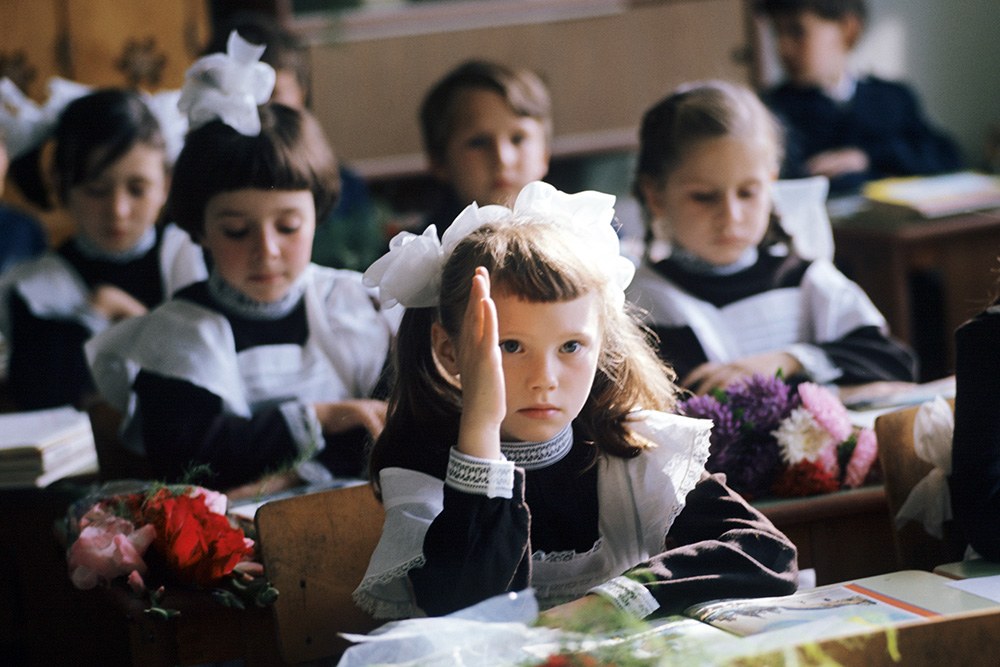 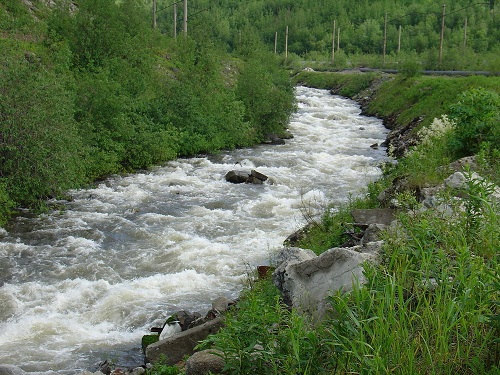 Петя – мальчик, Волга - река
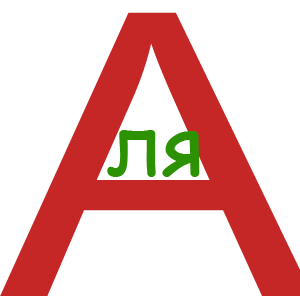 Валя
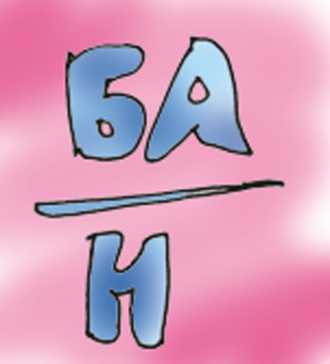 банан
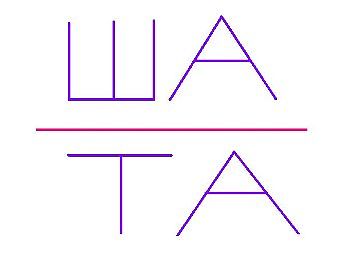 Наташа
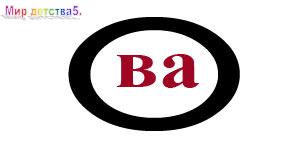 Вова